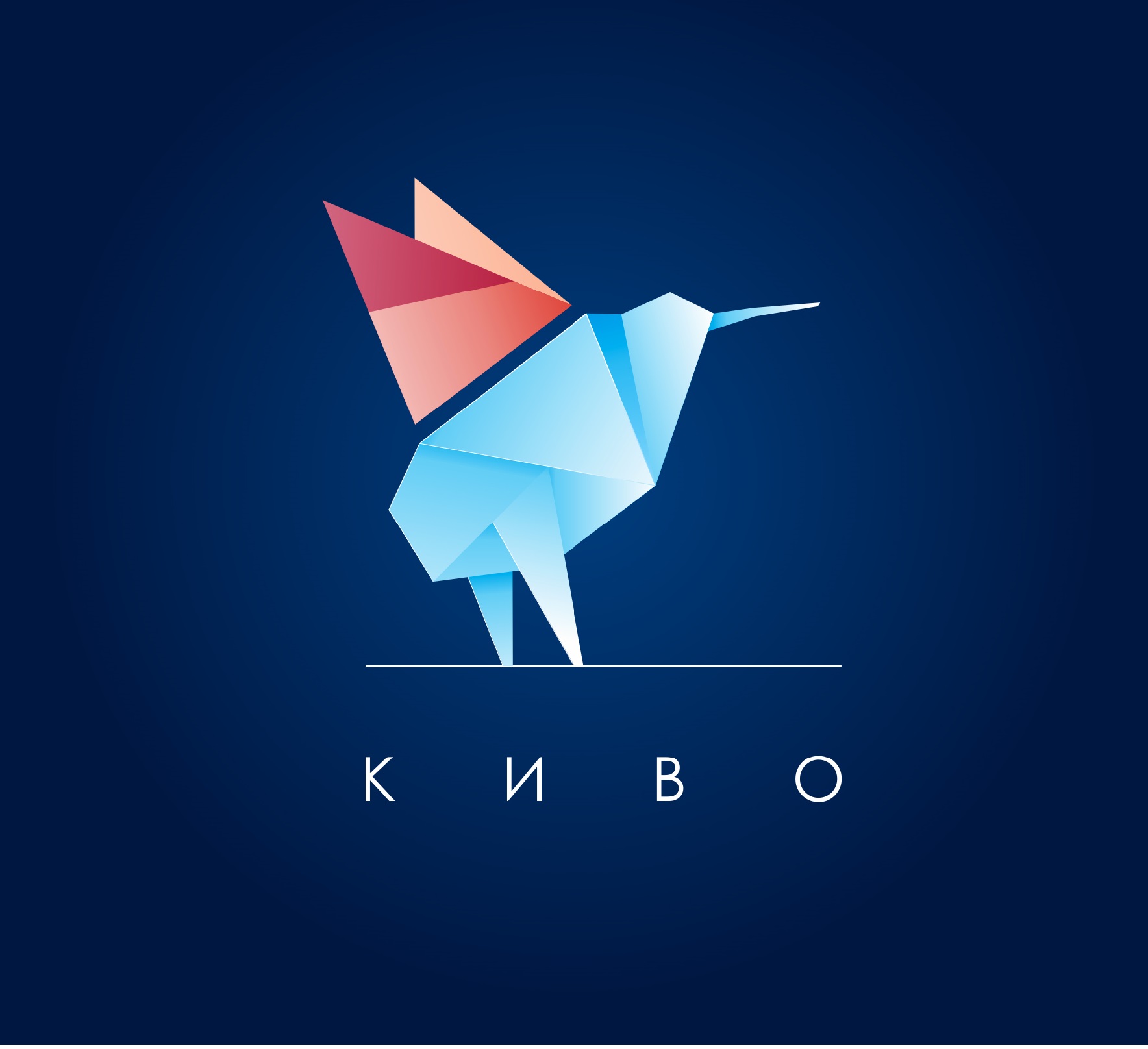 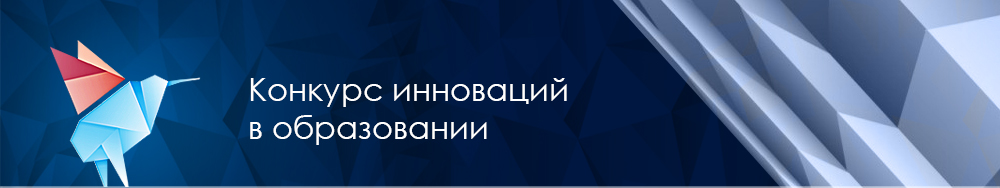 Конкурс инноваций в образовании (КИвО)
1 этап, 3 апреля – 18 мая 2014: прием заявок;
2 этап, 18 - 20 июля 2014:летняя школа Москва;
3 этап, 9 октября: Финал Конкурса в рамках Московского международного салона образования (ММСО)
Партнеры и спонсоры:
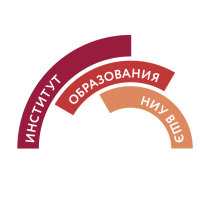 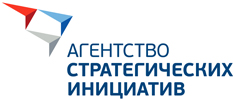 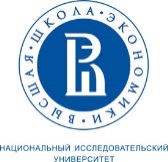 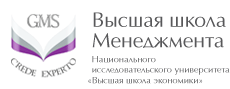 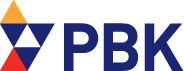 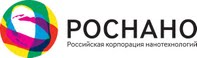 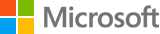 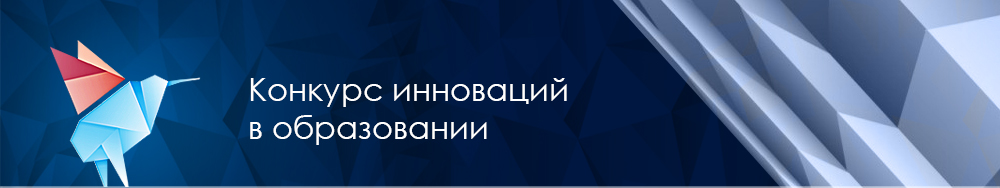 Конкурс инноваций в образовании (КИвО)
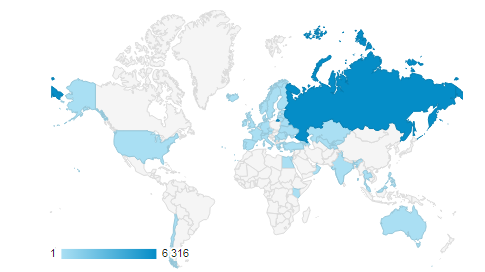 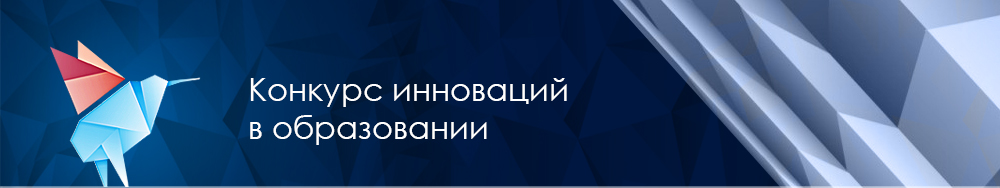 Конкурс инноваций в образовании (КИвО)
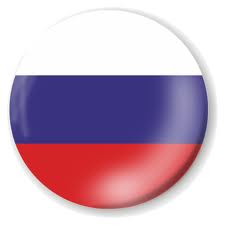 577 инновационных проектов из 203 городов 13 стран мира
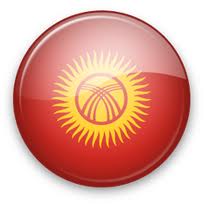 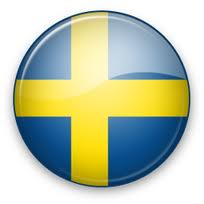 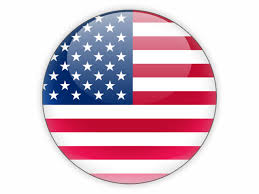 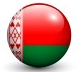 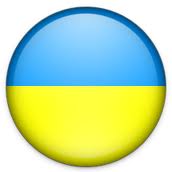 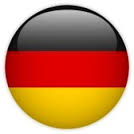 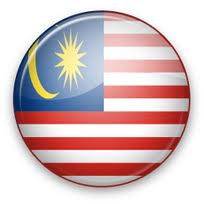 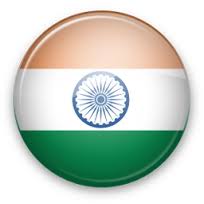 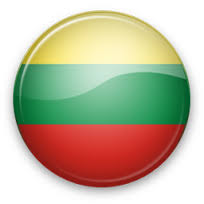 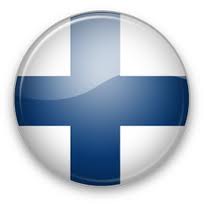 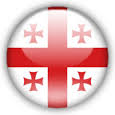 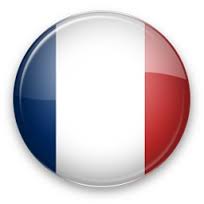 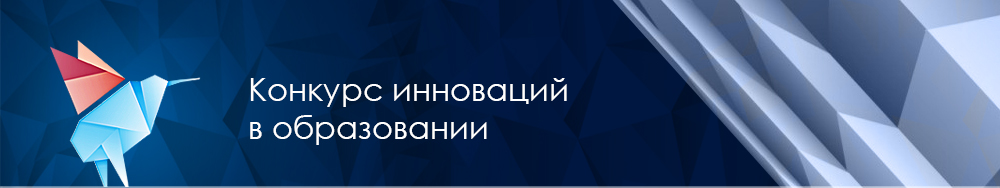 Конкурс инноваций в образовании (КИвО)
577 проектов
28 проектов
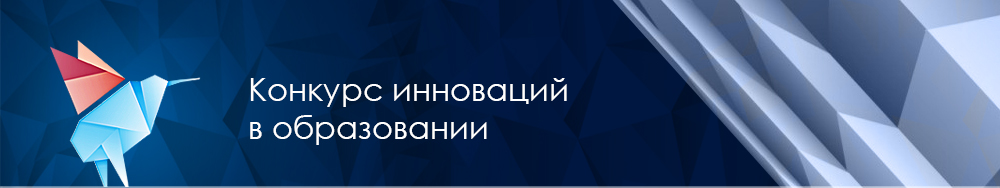 Конкурс инноваций в образовании (КИвО)
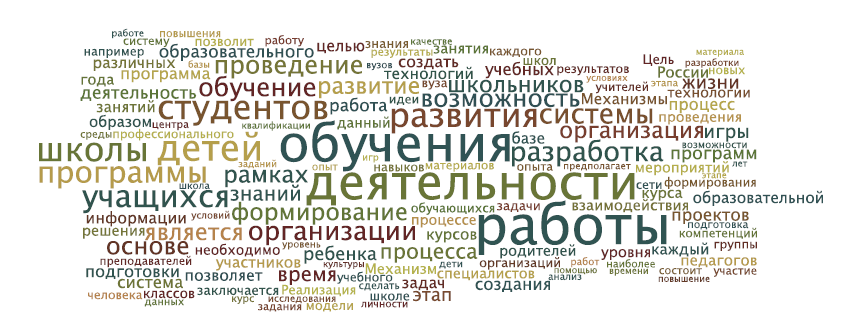 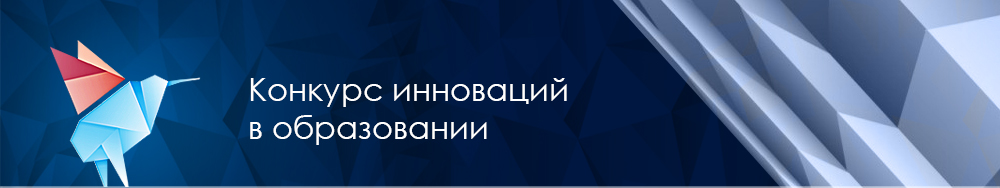 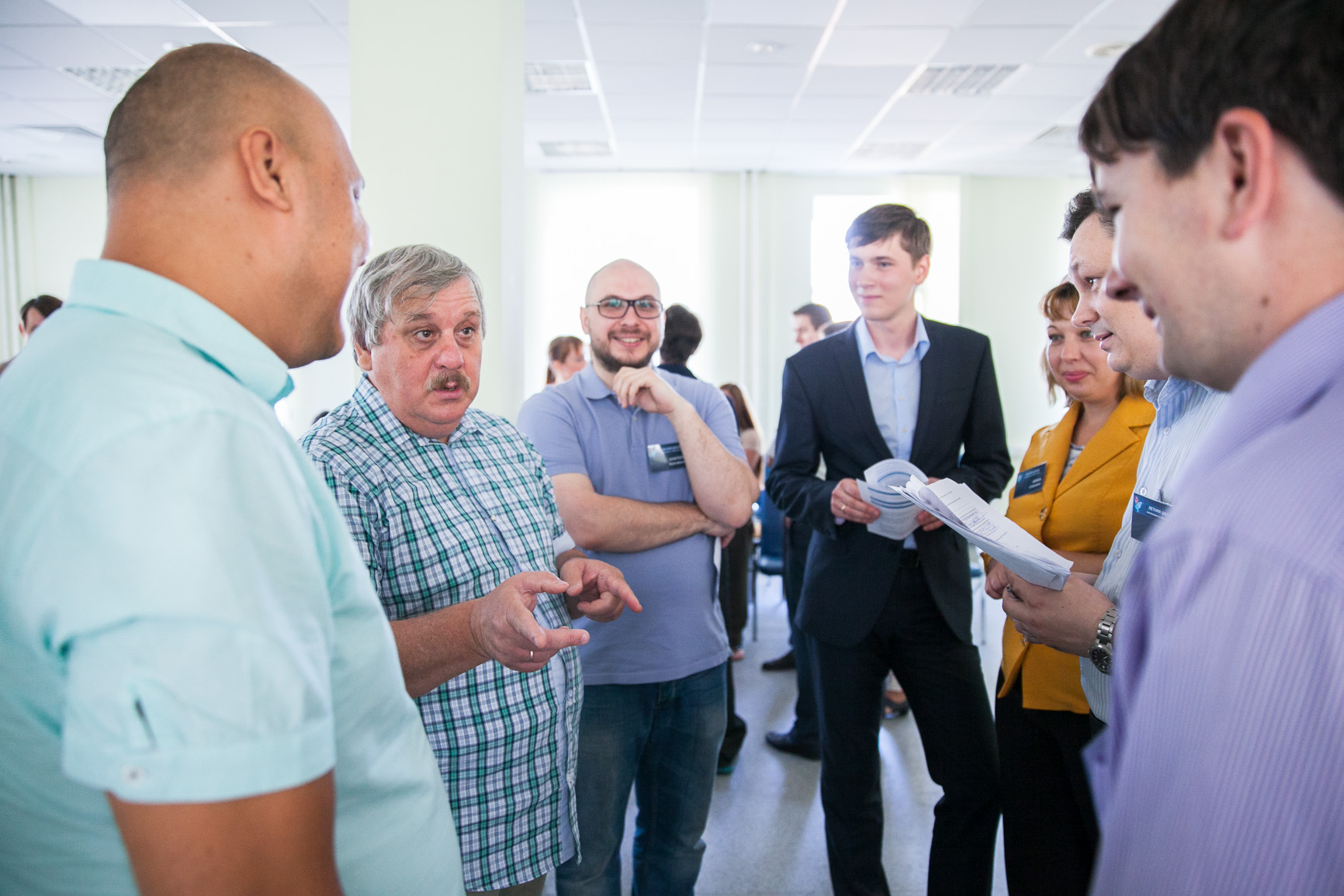 Полуфиналисты
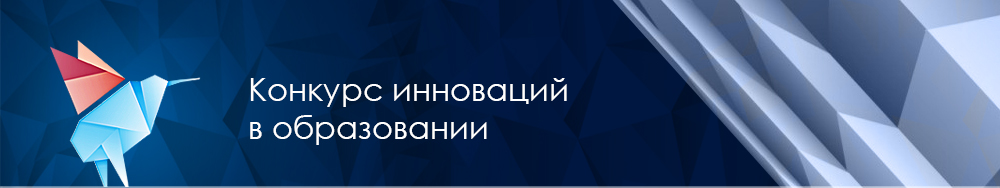 Конкурс инноваций в образовании (КИвО)
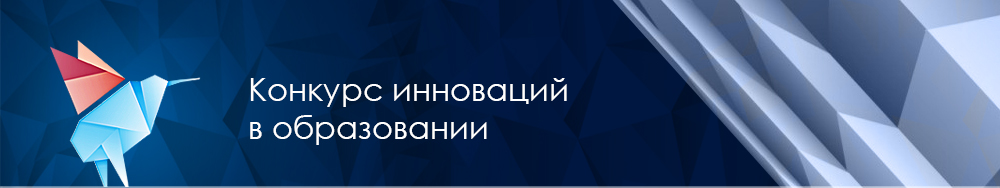 Конкурс инноваций в образовании (КИвО)
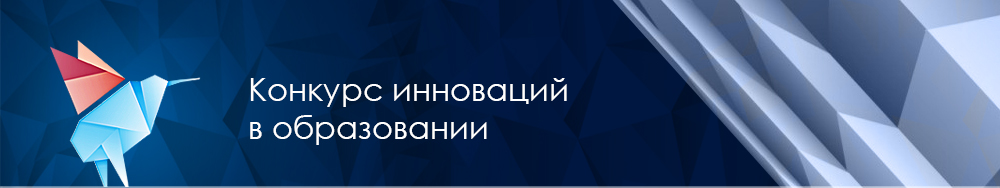 World Innovation Summit for Education WISE
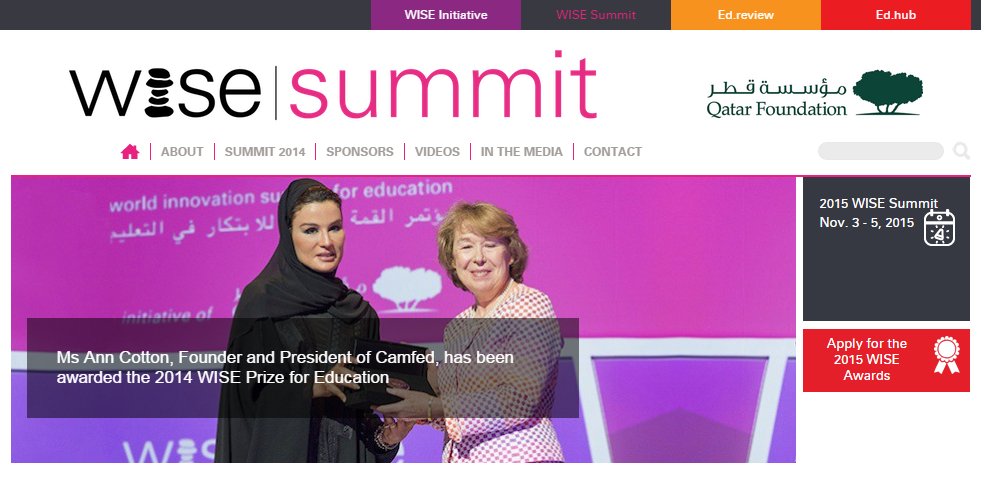 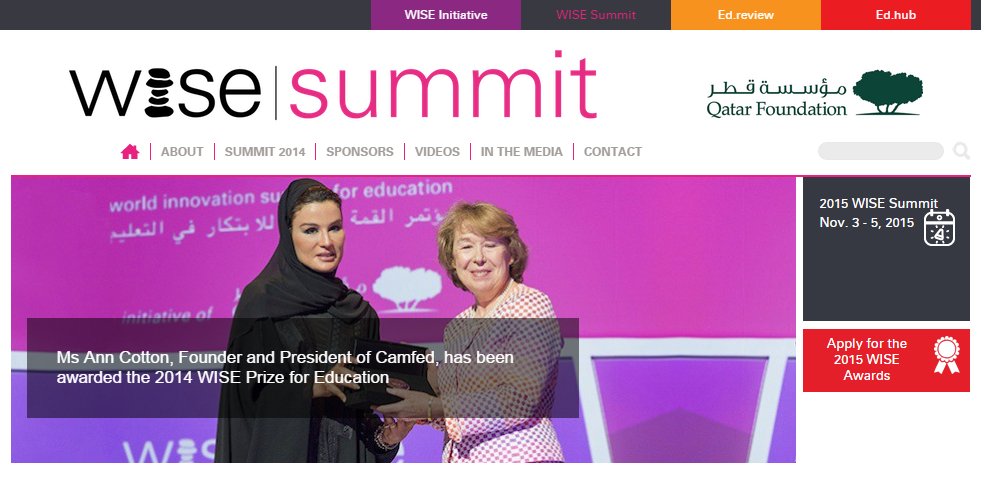 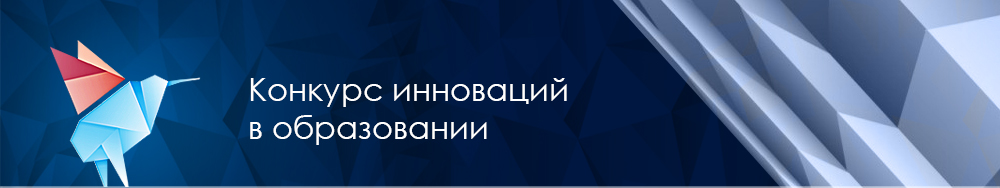 Конкурс инноваций в образовании (КИвО)
World Innovation Summit for Education WISE
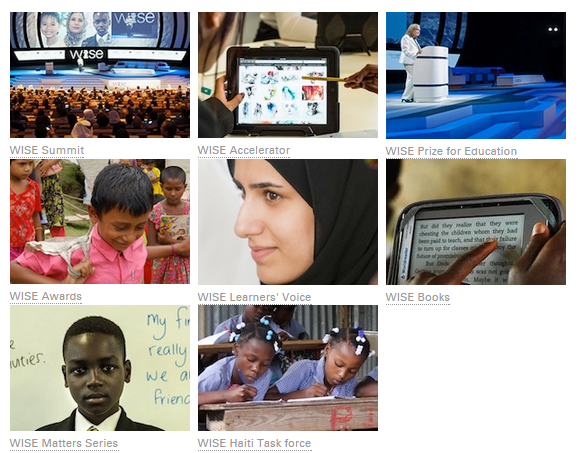 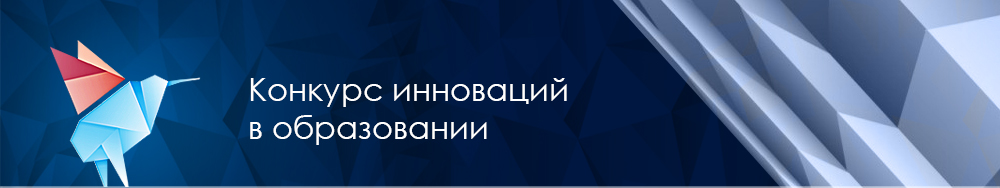 Конкурс инноваций в образовании (КИвО)
КИвО 2015:
* Включение КИвО в общую сетку расписания инновационных проектов 2015* Прием заявок на русском и ангийском языке;* Систематизация процедуры оценки заявок;* Органицация открытых мероприятий, по примеру круглого стола "Профессии будущего: образование. Инноваторы, аналитики, технологи" на площадке АСИ.
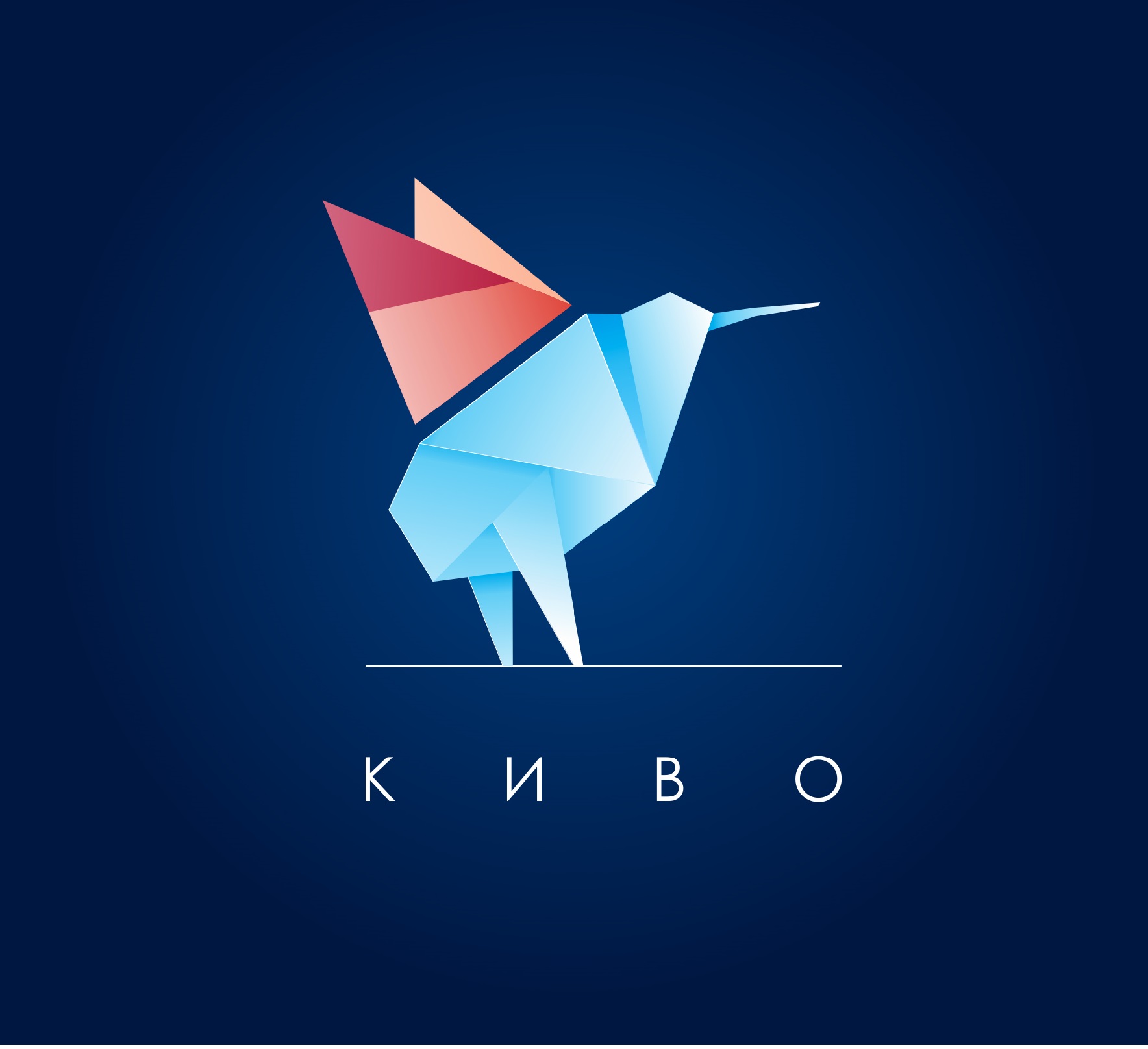 Спасибо за внимание

Директор Конкурса инноваций в образовании (КИвО)
Королева Диана
dkoroleva @hse.ru